RENDICION DE CUENTAS PERIODO 2019
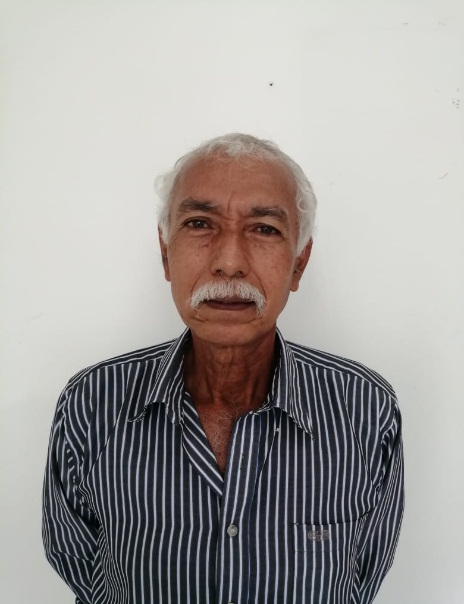 PABLO ANTONIO NAVARRETE ROSALESVICEPRESIDENTE GAD PARROQUIAL SAN JACINTO DEL BUACOMPETENCIAS: ART. 267 DE LA CONSTITUCION Y EL ART. 68 DEL COOTAD.TELEFONO: 0986835651CORREO: 1951navarrete@gmail.com
Base legal, código orgánico de organización territorial, autonomía y descentralización art 68
CODIGO ORGANICO ORGANIZACION TERRITORIAL AUTONOMIA DESCENTRALIZACION:
a) Intervenir con voz y voto en las sesiones y deliberaciones de la junta parroquial rural.
b) La presentación de proyectos de acuerdos y resoluciones, en el ámbito de competencia del gobierno autónomo descentralizado parroquial rural.
c) La intervención en la asamblea parroquial y en las comisiones, delegaciones y representaciones que designe la junta parroquial rural, y en todas las instancias de participación.
d) Fiscalizar las acciones del ejecutivo parroquial de acuerdo con este Código y la ley.
e) Cumplir aquellas funciones que le sean expresamente encomendadas por la junta parroquial rural.
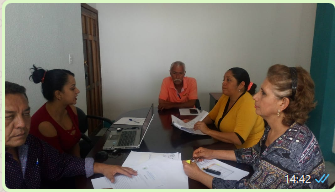 Asistencia a reuniones de la Junta Parroquial.
1 inaugural.
1 extra ordinaria
1 solemne 
1 conmemorativa
15 sesiones ordinarias
Administrador de la obra de regeneración urbana del parque central de la Parroquia San Jacinto del Búa.
ACTIVIDADES:
Ubicando los puntos en el plano donde se va a sembrar las plantas ornamentales del parque central.
Acompañamiento a escoger las plantas ornamentales adquiridas por el grupo TERTECOM.
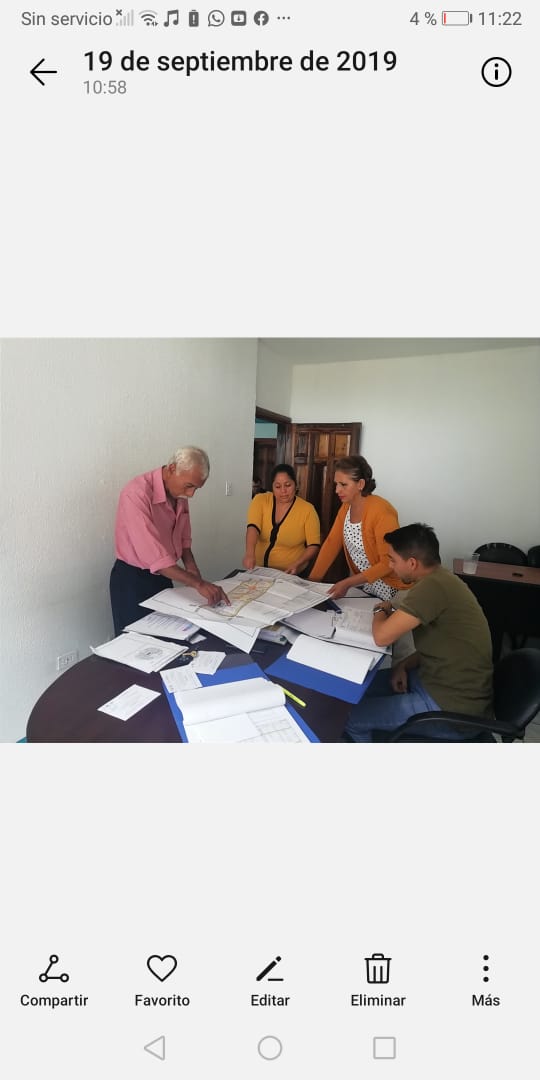 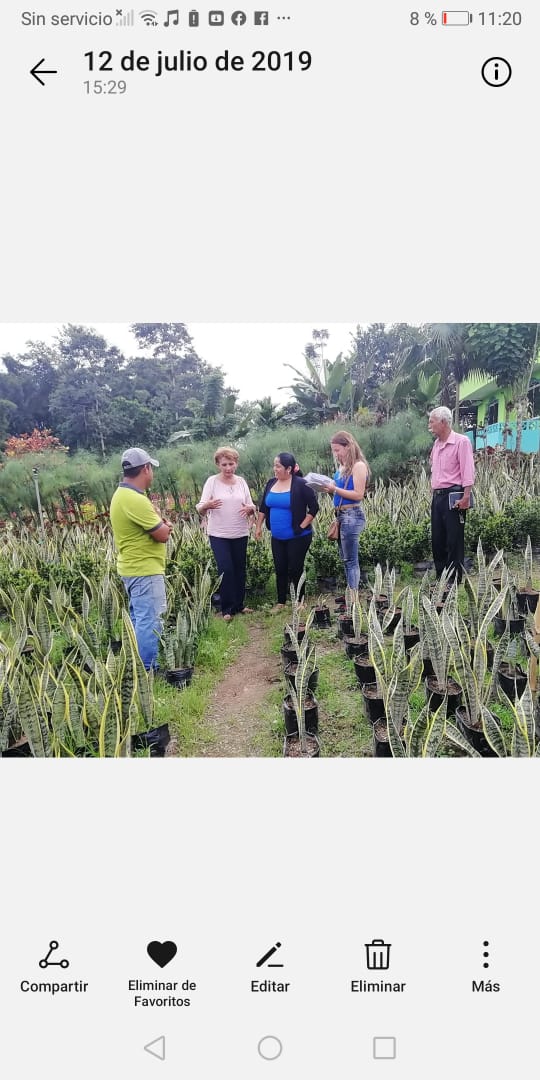 ACTIVIDADES:
Se participó en inspección la obra previa a mantener reunión de trabajo con la empresa constructora encargada de ejecutar la obra del parque central donde se manifestó algunas observaciones en cuanto a su ejecución.
Revisando el plano de la obra de regeneración urbana del parque central de la Parroquia San Jacinto del Búa para proceder a corregir algunos detalles y medidas.
Se realizó la inspección al parque infantil con el fin de supervisar el trabajo ya ejecutado.
Administrador de la obra de la construcción de las aceras y bordillos, de la Av. 16 de agosto desde la Unidad Educativa Siglo XXI hasta la Calle Vicente Rocafuerte.
Seguimiento de los avances de la obra de aceras y bordillos de la Av. 16 de agosto desde la Unidad Educativa Siglo XXI hasta la calle Vicente Rocafuerte.
Revisión de planillas del avance de la obra la construcción de las aceras y bordillos, de la Av. 16 de agosto desde la Unidad Educativa Siglo XXI hasta la Calle Vicente Rocafuerte para dar paso al pago correspondiente.
Participación en reunión de trabajo con grupo Fidias a cargo de la construcción de la obra de aceras y bordillos, para realizar un nuevo cronograma de trabajo.
Participación en la reconstrucción de un rompe velocidades que está ubicado en la Av. 16 de agosto, junto al semáforo de la cabecera Parroquial de San Jacinto del Búa.
Actividades en el GAD Provincial.
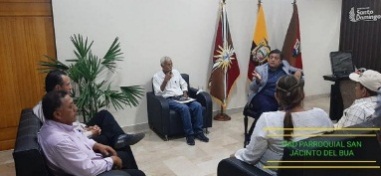 Participación en reunión de trabajo con el Ing. Wilson Erazo Alcalde, la señora Gloria Garófalo Vicealcaldesa del Cantón Santo Domingo con la finalidad de gestionar obras en beneficio de nuestra parroquia.
Participación en actividades sociales
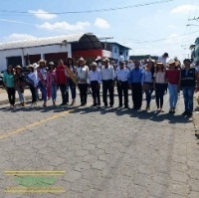 Coordinación del programa de Cabalgata Cultural, que se llevo al cabo por las calles de la Parroquia San Jacinto del Búa.
Desfile Cívico Cultural
Participación del Desfile Cívico Cultural de la Parroquia San Jacinto del Búa, con las diferentes autoridades de la provincia, al celebrar 54 años de Creación Poblacional de la Parroquia.
Participación en los múltiples eventos por conmemorar los XXI años de Parroquialización de San Jacinto del Búa.
Minuto Cívico
Desfile Cívico Estudiantil
Sesión Solemne
Festival Gastronómico
Asistencia a la invitación por parte de la unidad educativa pichincha al juramento de Bandera
Acompañamiento a programas de los proyectos sociales de Atención a Personas con Discapacidad y Atención al Adulto Mayor: Agasajo navideño y conmemoración del Día del Adulto Mayor.
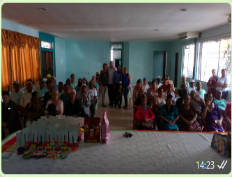 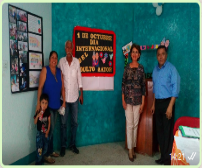 GRACIAS